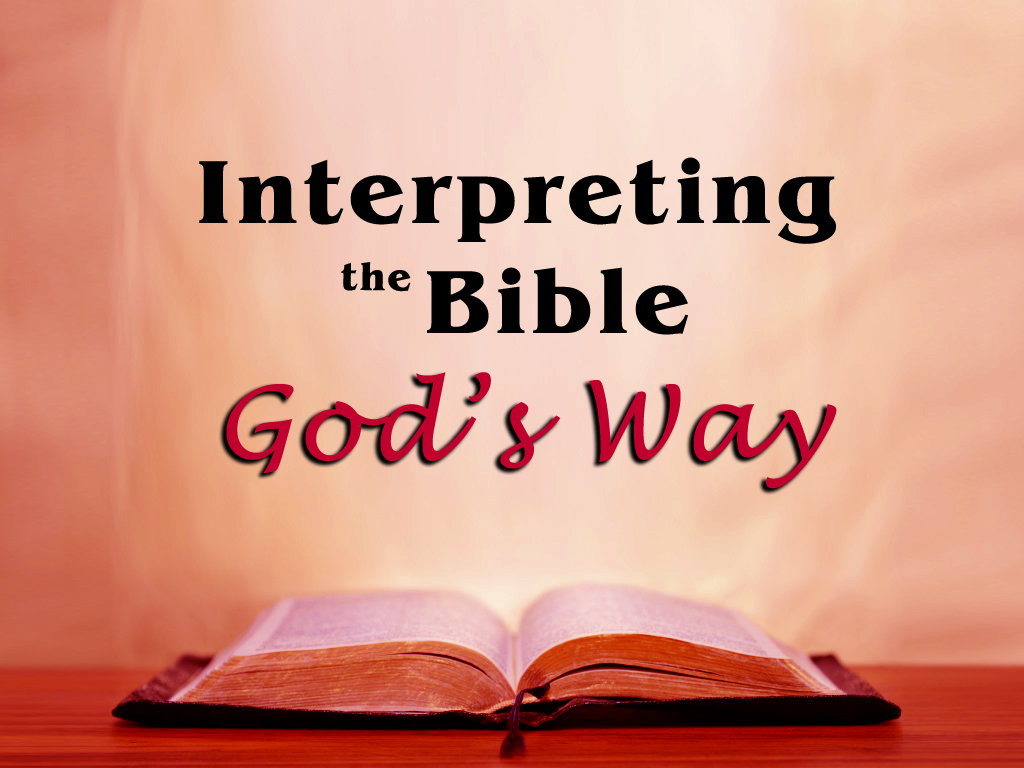 fa
Lesson 11:
Authorizes By Implication & Accounts of Approved Action
The Bible Authorizes By Implication
Everything that the Bible teaches it teaches either explicitly or implicitly.
Any set of statements, no matter who makes them, imply other statements.
That which the Bible teaches implicitly is just as true, just as binding and just as authoritative as that which it teaches explicitly.
The authority inherent in that which is implied relies not on one’s ability to reason correctly regarding an explicit statement, but on the fact that GOD HAS IMPLIED IT! 
One can be just as certain that what those explicit statements imply are true.  It’s not about “guessing”; it’s about “knowing.”
The Bible Authorizes By Implication
There is a vast difference between “implication” and “assumption.”
To say that the Bible authorizes by implication is to say that it is impossible for direct (explicit) statements to be true and yet the implied statements to be false.
The Bible Authorizes By Implication
Notice a few truths that the Bible teaches implicitly (some of these may also be taught explicitly):
First of all, implication is really the only way the Bible authorizes itself to be personally applied to any person living today.
Implication teaches and authorizes that baptism is by immersion in water.
Implication teaches and authorizes that Saul repented of his sins.
The Bible Authorizes By Implication
Notice a few truths that the Bible teaches implicitly (some of these may also be taught explicitly):
Implication teaches and authorizes that David Sproule must repent of his sins.
“God…now commands all men everywhere to repent” (Acts 17:30).
My name, David Sproule, is not in that verse, but I am a man somewhere.
Implied:  Therefore, I must repent.
The Bible Authorizes By Implication
Notice a few truths that the Bible teaches implicitly (some of these may also be taught explicitly):
Implication teaches and authorizes that Saul was not saved before he was baptized.
After praying and fasting for three days (Acts 9:9), Saul was told, “Wash away your sins” (Acts 22:16).
Implied: Saul still had his sins; he was not saved yet.
Saul was commanded, “Arise and be baptized, and wash away your sins, calling on the name of the Lord” (Acts 22:16).
Implied:  Therefore, Saul, because he had not yet been baptized, was still lost in his sins.
The Bible Authorizes By Implication
Notice a few truths that the Bible teaches implicitly (some of these may also be taught explicitly):
Implication teaches and authorizes that baptism is absolutely essential to salvation.
The explicit teaching of Galatians 3:26-27 implies that if one is not baptized:
He is not a son of God.
He is not in Christ.
He is not clothed with Christ.
The explicit teaching of 1 Corinthians 1:13 implies that in order to truly belong to Christ, two things are essential:
Christ must have been crucified for you!
You must have been baptized in the name of Christ!
The Bible Authorizes By Implication
Notice a few truths that the Bible teaches implicitly (some of these may also be taught explicitly):
Implication teaches and authorizes partaking of the Lord’s Supper every Sunday.
The central purpose of the Sunday assembly of the church is the Lord’s Supper (Acts 20:7).
The N.T. church met together every first day of the week (1 Cor. 16:1-2).
Implied:  Therefore, the early church observed the Lord’s Supper every Sunday when they assembled to worship, and so should we.
The Bible Authorizes By Implication
Notice a few truths that the Bible teaches implicitly (some of these may also be taught explicitly):
Implication teaches and authorizes that the Sabbath observance has been taken away.
The Sabbath observance was first commanded in the Law of Moses, specifically in the 10 Commandments of the old covenant (Ex. 20:8; 34:28; Deut. 4:13).
Jesus “wiped out the handwriting of requirements…having nailed it to the cross” (Col. 2:14).  We are no longer under by any portion of that old covenant (Gal. 3:19-25), for Jesus is the Mediator of a new covenant, not acc. to the old.
Implied:  Therefore, the observance of the Sabbath Day was “taken away,” along with the rest of the old law.
The Bible Authorizes By Implication
Notice a few truths that the Bible teaches implicitly (some of these may also be taught explicitly):
Implication teaches and authorizes that only men may serve as elders in the church.
Among the qualifications that God gives for “bishops/elders” in 1 Timothy 3:1-7 and Titus 1:5-9 is that he must be “the husband of one wife.”
Only men (not women) can be husbands.
Implied:  Therefore, only men can be elders.
The Bible Authorizes By Implication
One can be absolutely certain that the Bible’s implicit teachings are just as true, just as binding and just as authoritative as its explicit teaching, for God is the one who gave the explicit statements, along with their implications.
Authorizes By Accounts of Approved Action
In addition to Direct Statements and Implication, God authorizes by Accounts of Approved Action in His Word.
An “account of action” is:
The description, in the Bible, of what some individual or group did (or said).
Accounts of action can be used to prove a thing to be essential when:
Correct logic is used (the principles of valid reasoning).
The total context is examined (the specific statement, the immediate context and the remote context).
Only such conclusions as are warranted by the total context are drawn.
Authorizes By Accounts of Approved Action
While the law of the Old Testament has been repealed and is no longer in force (and the specific details of Old Testament faith and practice are not binding on us), the principles set forth in the O.T. (and the principles by which God dealt with men) are binding on and applicable to men living today.
If such were not the case, the Old Testament would be of no value at all to men living today.
But, all Scripture is “profitable for doctrine” (2 Tim. 3:16-17).
Messages to Christians in the N.T. instruct them to learn from what happened to people during the O.T. period.
Authorizes By Accounts of Approved Action
That the principles of the O.T. are binding on men living today can be seen in:
The infinite nature of God.
God is omniscient
God is omnipotent
God is immutable
The specific instructions to that effect in the N.T.
Romans 15:4
1 Corinthians 10:6, 11
Hebrews 11:1-12:1 
Jude 5
Luke 17:32
2 Peter 2:4-11
Authorizes By Accounts of Approved Action
The principle involved in the various accounts of actions themselves.
Adam & Eve – Men must obey God’s instructions.
Cain & Abel – We must have proper authority.
Noah & the Ark – God demands faithful obedience to His instructions.  
Abraham & the Conception of Isaac – Men must not waver through unbelief, no matter how difficult the situation may seem.
Abraham Offering Isaac – Men must be fully persuaded that God…
Nadab & Abihu – Men are to do only that which God has authorized.
David & the New Cart – Men must do in religion only what is authorized by God.
The Young Prophet – While sincerity is necessary, it is not sufficient in obedience to God